تعريف القانون التجارى
ذلك الجزء من القانون الخاص الذى يحكم الاعمال التجارية ونشاط التجار في ممارسة تجارتهم
خصائص القانون التجارى
تعريف الشراء
كل كسب ملكية شئ بمقابل
الاوراق التجارية
تعريفها :صكوك مكتوبة تمثل حقا نقديا مستحق الدفع بمجرد الاطلاع او بعد اجل معين او قابل للتعيين قابلة للتداول بالطرق التجارية
انواع الاوراق التجاريه
تعريف الكمبيالة
صك مكتوب وفق شكل حدده القانون يتضمن امر من شخص يسمى الساحب (وهو الدائن ) الى شخص أخر يسمى المسحوب عليه ( وهو المدين ) بأن يدفع مبلغا معينا من النقود في تاريخ معين أو قابل للتعيين لشخص ثالث او لامر هذا الشخص الذى يسمى بالمستفيد .
السند الاذني
هو ورقة مكتوبة طبقا للأوضاع التي حددها النظام . يتعهد بموجبها شخص( المحرر ) بدفع مبلغ معين من النقود لامر او (اذن ) شخص اخر ( المستفيد ) في تاريخ محدد او عند الطلب
تعريف السند لامر او السند الاذنى
هو صك مكتوب وفق شكل حدده القانون يتضمن تعهد شخص يسمى المحرر (وهو المدين ) بأن يدفع مبلغا معينا من النقود في تاريخ معين او قابل للتعيين لشخص اخر او لامر هذا الشخص الذى يسمى المستفيد (وهوالدائن )
عمليات الصرافة والبنوك
هي مبادلة نقود من عملة معينة بنقود من عملة أخرى
تعريف السمسرة
هى الوساطة في ابرام صفقة معينة عن طريق التقريب بين المتعاقدين مقابل عمولة  تكون عادة نسبة مئوية من قيمة الصفقة .

يعتبر عمل السمسار لاتمام عقد زواج عمل تجارى (    )
اعمال التجارة البحرية
تعتبر جميع الاعمال المتعلقة بالتجارة البحرية تجارية ..

مثل انشاء السفن او اصلاحها او شراؤها او بيعها  او استئجارها أو تأجيرها وبيع أو شراء الات وادوات ولوازم السفن .
يعد انشاء السفن وبيعها  عمل تجارى (     )
لا تعتبر الاعمال المتعلقة بسفن النزهة اعملا تجارية (   )
الاعمال  التجارية بطريق المقاولة
تعريف المقاولة  هى أن يتخذ العمل شكل المشروع المنظم المهيأ مسبقا لان يعمل بشكل مستمر .
شروطه :
توافر الاحتراف أو تكرار القيام بالعمل .
وجود تنظيم حقيقي يضمن استمرارية العمل
مقاولة الصناعة
الصناعة هى تحويل المواد الاولية الى مواد نصف مصنوعة كتحويل القطن الى خيوط او تحويل المواد الاولية  والمنتجات نصف المصنوعة الى سلع صالحة لاشباع الحاجات الانسانية كصناعة السكر والنسيج والحديد وتكرير البترول   .
مقاولة التوريد
التوريد هو عقد يتعهد بمقتضاه شخص بأن يسلم بضاعة معينه بصفة دورية او منتظمة خلال فترة معينه لشخص اخر نظير مبلغ معين . 
امثله توريد الاغذية للمدارس والمستشفيات وتوريد الملابس للجيش وتوريد الفحم للمصانع .
مقاولة الوكالة بالعمولة
هى عقد يلتزم بمقتضاه شخص يسمى الوكيل بالعمولة بأن يقوم بعمل قانونى باسمه الخاص لحساب موكله نظير اجر يسمى بالعمولة .

تعتبرالسمسرة والوكالة بالعمولة عملا تجاريا ولو وقعت منفردة .
مقاولة النقل
تعتبر تجارية ايا كانت وسيلة النقل سيارة او سفينة او مركبا او طائرة وايا كانت صفة القائم بالعمل فردا او شركة خاصة او مؤسسة عامة .

يعتبر عمل الهيئة العامة للسكك الحديدية عمل تجارى (    )
مقاولة المحلات والمكاتب التجارية
جميع المكاتب التى تحترف تقديم الخدمات للجمهور نظير اجر  تعد مكاتب أعمال .
مقاولة البيع بالمزاد
هى تعنى الحراج وهى التى يجرى فيها بيع المنقولات الجديدة او المستعملة المملوكة للغير للجمهور بالمزاد العلنى .
مقاولة انشاء المبانى
التزامات التاجر
أهمية مسك الدفاتر التجارية
أنواع الدفاتر التجارية
القيد في الغرفة التجارية
تعريفها :
هي هيئة لا تستهدف الربح وتمثل في دائرة اختصاصها المصالح التجارية والصناعية لدى السلطات العامة ونعمل علي حمايتها وتطويرها
اختصاصات الغرفة التجارية
تعريف الشركة
هي عقد يلتزم بمقتضاه شخصان او اكثر بأن يساهم كل منهم في مشروع يستهدف الربح بتقديم حصة من مال او عمل لاقتسام ما فد ينشأ عن هذا المشروع من ربح او من خسارة
أنواع الشركات
اشكال الشركات
اركان عقد الشركة
بطلان الشركة
هو الجزاء المترتب علي تخلف احد الأركان العامة والخاصة والشكلية
أنواع البطلان
الشركة الفعلية
اثار الشركة الفعلية
الشخصية المعنوية (الاعتبارية )للشركة
هي الصلاحية لاكتساب الحقوق وتحمل الالتزامات
اثار اكتساب الشركة للشخصية المعنوية
انقضاء الشركة
هي انحلال الرابطة القانونية بين الشركاء وتسوية علاقتها مع الغير
أسباب انقضاء الشركة
أسباب خاصة:
وفاة احد الشركاء .
الحجر علي احد الشركاء او اعساره او افلاسه 
انسحاب احد الشركاء
أسباب عامة :
انقضاء المدة المحددة للشركة 
تحقيق غرض الشركة او استحالة تحقيقه 
انتقال جميع الحصص او الأسهم الي شريك واحد 
اتفاق الشركاء علي حل الشركة 
الاندماج 
الحل القضائي
شركات الاشخاص
شركة التوصية البسيطة
شركة التضامن 


شركة المحاصة
شركة التضامن
شركة بين اشخاص من ذوى الصفة الطبيعية يكونون فيها مسؤؤلين شخصيا في جميع أموالهم وبالتضامن عن ديون الشركة والتزاماتها ويكتسب الشريك فيها صفة التاجر
هذه الصورة بواسطة كاتب غير معروف مرخصة بالاسم CC BY-SA
خصائص شركة التضامن
شركة التوصية البسيطة
شركة تتكون من فريقين من الشركاء فريق يضم على الأقل شريكا متضامنا ومسؤولا في جميع أمواله عن ديون الشركة والتزاماتها وفريق اخر يضم على الأقل شريكا موصيا لا يكون مسؤولا عن ديون الشركة والتزاماتها الا في حدود حصته في راسمال الشركة ولا يكتسب الشريك الموصى صفة التاجر
خصائص شركة التوصية البسيطة
شركة المحاصة
هي الشركة التي تستتر عن الغير ولا تتمتع بشخصية اعتبارية ولا تخضع لإجراءات الشهر ولا تقيد في السجل التجارى .
خصائص شركة المحاصة
من شركات الأشخاص .
شركة مستترة .
شركة تجارية .
تعريف شركة المساهمة
هي شركة رأسمالها مقسم الى أسهم متساوية القيمة وقابلة للتداول . وتكون الشركة وحدها مسؤولة عن الديون والالتزامات المترتبة على ممارسة نشاطها
خصائص شركة المساهمة
تقوم على الاعتبار المالى وعلى فكرة النظام .
مسؤولية الشريك محددة بقدر أسهمه .
الحد الأدنى لعدد الشركاء .
الحد الأدنى لرأسمال شركة المساهمة .
اسم شركة المساهمة.
إجراءات تأسيس شركات المساهمة
تحرير العقد الابتدائى ونظام الشركة .
طلب الترخيص بتأسيس الشركة .
الاكتتاب في رأس المال .
استدعاء المكتتبين الى جمعية تأسيسية  .
طلب استصدار قرار وزارى بأعلان تأسيس الشركة  .
شهر الشركة وقيدها في السجل التجارى .
تعريف الأسهم
يمثل السهم حصة الشريك المساهم في راسمال الشركة المساهمة
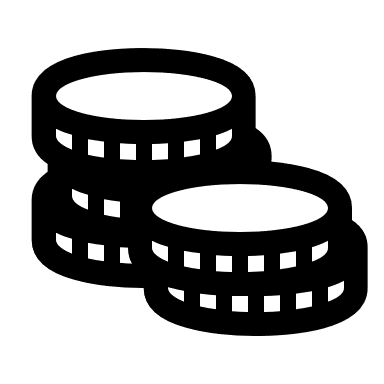 خصائص الأسهم
أنواع الأسهم
انقضاء شركة المساهمة
الشركة ذات المسؤولية المحدودة
شركة الشخص الواحد